Berkshire Hills Regional
School District

FY 20    Proposed Budget

February 14, 2019
Mission
To ensure all students are challenged through a wide range of experiences to become engaged, curious learners and problem solvers who effectively communicate, respect diversity, and improve themselves and their community.
Budget Priorities
Maintain levels of funding that will provide high quality education for all our students.
 
Expand opportunities for student success.

Ensure equitable access for all students.
FY19 InitiativesLeading to FY20 Impacts
Learning & Teaching
New leadership model implemented:

Instructional Leaders

Team Coordinators
 
Refining for FY20
Learning & Teaching
Working with Great School Partnership

Training to support school “redesign” to improve outcomes for all students and better prepare them for career and college.
Learning & Teaching
Professional Development with Teachers Development Group.

Teacher development to increase all students’ math understanding and achievement.
Learning & Teaching
Career Technical Education

Creating new pathways and rethinking career and technical education at the high school.
Learning & Teaching
K – 12 Curriculum Alignment.

Performance Matters Data Analysis Tool.
FY20PROPOSED BUDGET
FY 20 Proposed Budget
   District by Categories
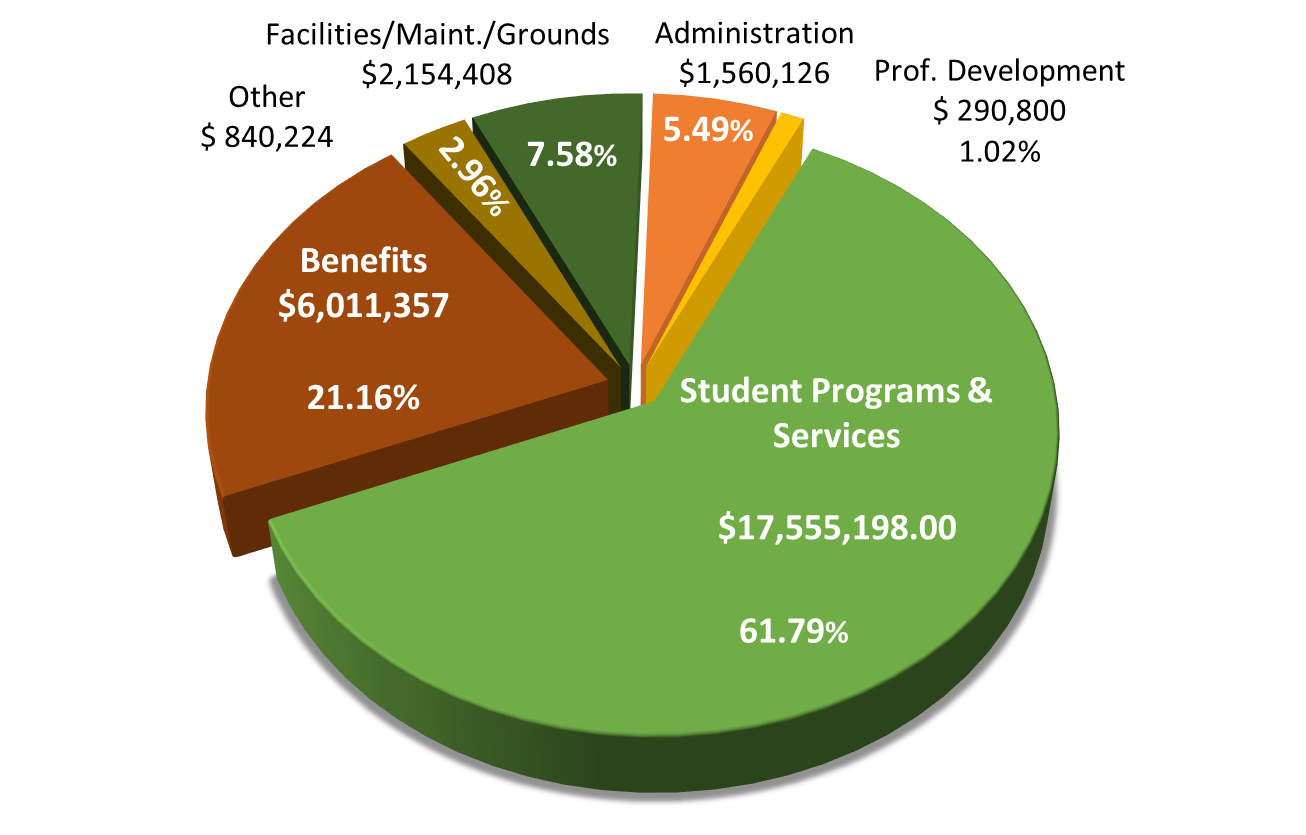 FY20BUDGET CHANGES
Personnel
Elementary School
Reallocating existing resources to meet changing enrollment, as needed.
Personnel
Middle School
Retirement not replaced; back filled by moving grant funded position into operating budget.
Free up Title I funds.
Personnel
High School
Addition of a clinician for the Bridge to Resilient Youth (BRTY) Program.
A progression of the programs at the ES & MS.
Reassignment of one paraprofessional.
Maintain CVTE Director position.
Personnel
Districtwide
School Psychologist Intern.
Other
Berkshire County Retirement
Actual invoice amount to fully fund system.
Worker’s Compensation
Actual FY19 plus 10%.
Other insurance plus 10%.
Other
Health & Dental Insurance
No increase for FY20.
Other
Transportation
CPI Increase of 2.4%.
Increase to special education to actuals plus 2.4%.
Technology
Increase in instructional software and hardware.
Increase in Districtwide software.
Special education technology accounts moved.
Other
Supplies/Texts/Materials
Increased particularly in core subjects of ELA, Math and science to align with state core curriculum.
Decreases in other lines where able.
Equipment & Equipment Maintenance
Moved special education costs to more appropriately account for costs.
CAPITAL
Tennis Court Repairs
Telephone systems at ES & MS replacement.
One Truck replacement.
Wheelchair accessible van.
CAPITAL
Band Uniform replacement
Stabilization Fund investment


All capital listed above to be funded by E&D.
BUDGETbyDepartment
Considerations
Benefits Allocated Proportionally.
Full costs of schools, including facilities/grounds.
Summary
Elementary School			20.41%
Middle School				18.08%
High School				25.97%
Student Services (+ ELL)		  9.60%
						74.06%
Summary
District-Wide – All Other	*		  13.72%
School Committee & Administration	    7.56%
Facilities & Maintenance			   2.33%
District-Wide – Tech. & Food Service  	   2.45%
*  Includes non-public transportation and all contingency.
FY 20 Proposed Budget
   District by Function
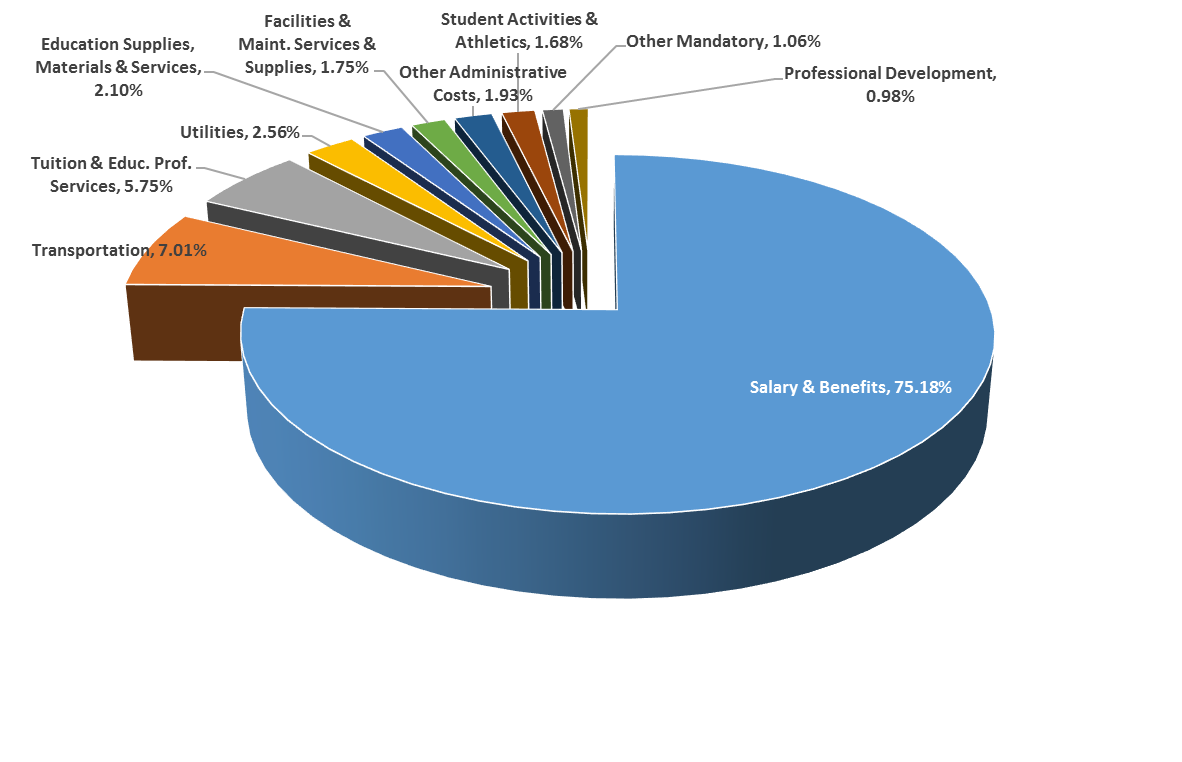 Operating Budget
Expenditures				Change	

$28,412,113 gross budget

	$1,155,996				4.24%

$26,212,113 net operating budget

	$1,058,417				4.21%
Operating Budget
Difference between Gross Operating and Net Operating due to reduction by Choice & Tuition Revenue

Choice up $125,000 after use of reserve funds.

Tuition down by $27,421 after use of      150,000 in reserves.
FY20CAPITAL BUDGET
FY 20
Project			Principal	  Interest	     Total
ES & MS Construction  Bond
			$1,450,000	$  358,000		$1,808,000
ST Borrowing		$   100,000	$    25,000	$   125,000
Capital Purchases/Repairs	$            0	$            0	$   185,000
Stabilization Fund 		$            0	$            0	$   100,000
TOTAL			$1,550,000	$ 383,000	$2,218,000
FY20REVENUE
$ 2,923,288	     1.07%
Chapter 70
$   725,000*      3.57%
Chapter 71
School Choice
$ 1,250,000	    11.11%
Tuition
$   950,000* 	   (2.81%)
$ 1,120,934         0%
MSBA
Revenue
*Includes use of Fund Balance
Revenue
Other
Medicaid Reimbursement
Interest Income
Miscellaneous Income
All Other                  $117,500        0.00%
Revenue
Excess & Deficiency
FY 20 Use
  $555,018 – for Operating Budget
$285,000 – for Capital Budget
Represents 61.61% of E&D balance
Revenue Sources
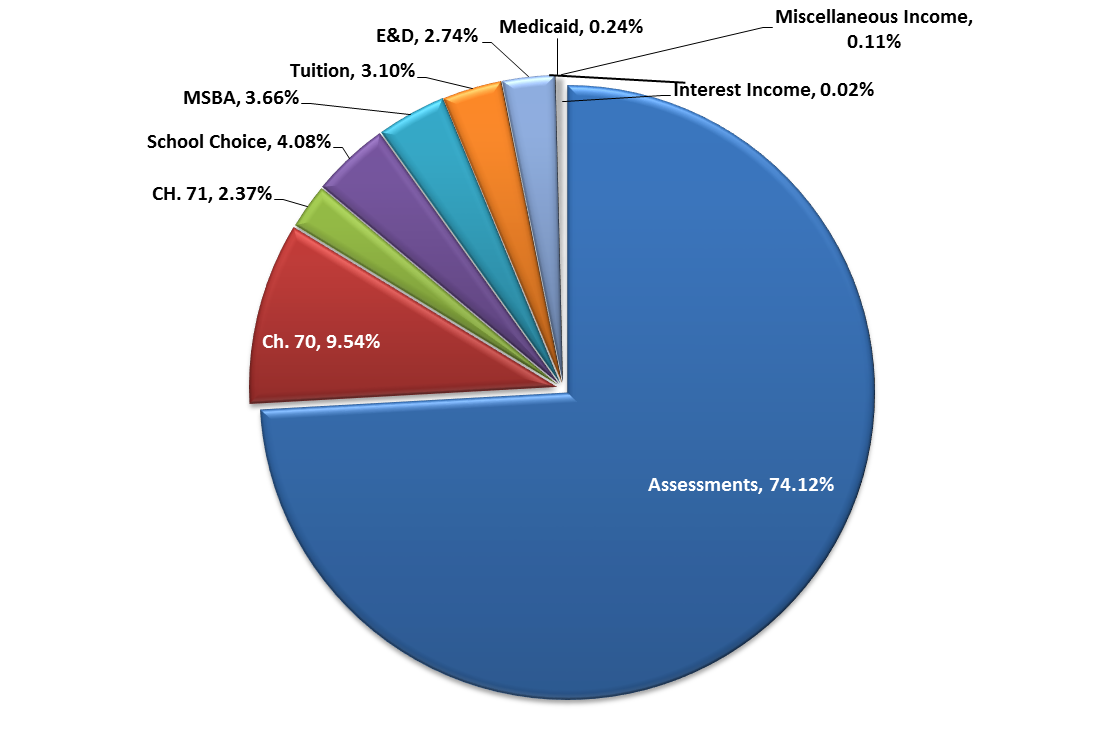 FY19ASSESSMENTS
Assessments to Member Towns
Three Considerations:

  Population Allocation

  Minimum Local Contribution

  Net Assessment
Assessments to Member Towns
Population Allocation

	FY 19		  FY 20
Great Barrington	 73.0426%		73.5327%
		
Stockbridge	13.6101%	12.8461%
		
West Stockbridge	 13.3473%	13.6212%
Assessments to Member Towns
Minimum Local Contribution

“ . .. shall annually appropriate [an] amount equal to not less than the sum of the minimum required local contribution . . .”

“The district may choose to spend additional amounts; . . . charged to members according to the district’s required agreement.”

MGL Ch. 70, § 6
Assessments to Member Towns
Minimum Local Contribution

	FY 19		  FY 20
Great Barrington	$7,192,554		$7,258,074

Stockbridge	$1,256,506		$1,220,984

West Stockbridge	$1,222,146		$1,342,853
Assessments to Member Towns
Net Assessment

	FY 19	FY 20
Great Barrington	$16,155,297	      $16,730,161

Stockbridge	$ 2,926,543	      $  2,875,749

West Stockbridge	$ 2,859,936	      $  3,097,463
Assessments to Member Towns
Change:
Total Assessment	  	3.47%		$  761,597

Change:
Great Barrington	 	3.56%		$ 574,863
Stockbridge		 	(1.74%) 	($  50,793)
W. Stockbridge		  8.31%	$  237,527
Grants
Special Education: IDEA		$436,918
Title I					$194,181
21st Century CCLC			$224,400
MA Ideas Planning Grant		$127,000
RADAR (2 year total)			$50,000
Title II					$35,706
Title IVA				$15,714
Special Education: Early Child.		$14,421
Grants
21st Century:	Special Education 	$ 14,250
Service Learning:  PD			$ 16,421
Parent-Child – Early Education		$ 27,500
After-School Service Learning		$ 15,000
Perkins (CVTE)				$ 12,984
Safe & Supportive Schools		$ 10,000
MS – Turnaround Support		$ 10,000
Rural School Aid			$ 21,275
Grants
Innovative Pathways*			$ 10,000
STARS					$   8,600
BTFE					$   2,331

Total to Date:			$1,246,701

*Includes opportunity for significant additional grant funds
Grants
Additionally:
	FY20 & FY21

Already received grants to begin July 1, 2019 for a total of $90,000 for Project Lead The Way.
	Computer Science Program at the high school
	Engineering Program at the high school
	Gateway Program at the middle school
QUESTIONS?